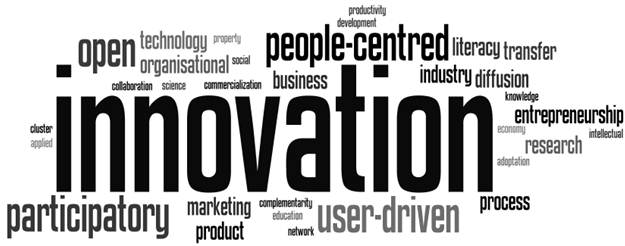 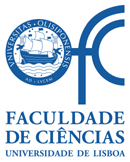 TTC - Mestrado em Microbiologia APLICADA
IE - MESTRADO EM MATEMÁTICA APLICADA ECONOMIA & GESTÃO
ITT – Engenharia Biomédica e Biofísica
IE - OPCIONAL PARA 2º CICLO
AULA 7
15 ABRIL 2019
FCUL – 2018/2019
Helena Vieira
Copyright ©
1st  K2B PITCH
VALUE PROPOSITION